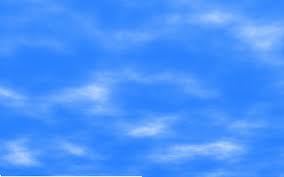 BEZPIECZNY PRZEDSZKOLAK
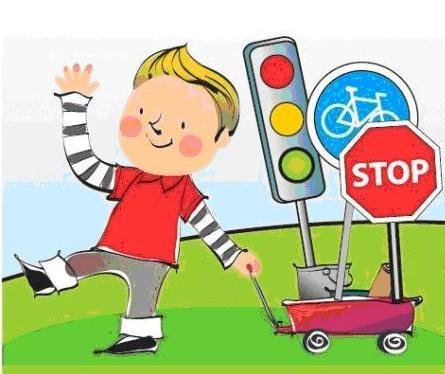 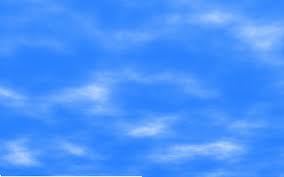 Stoi przy drodze na jednej nodzeżółty, czerwony, niebieski.Widzi go nawet mały smyk,żeby wypadku nie miał nikt.
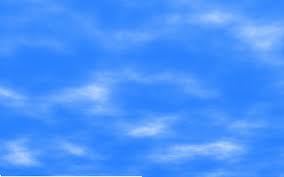 ZNAK DROGOWY
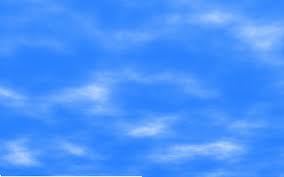 Czarno biała, w paski całazamiast biegać po Afrycepomaga przejść przez ulicę.
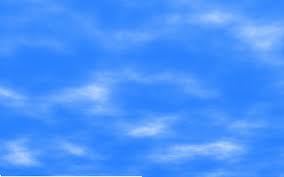 ZEBRA
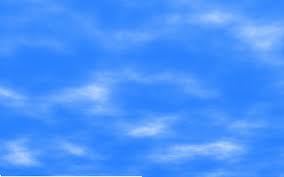 Mam zielone piękne oko, zielone jak liść   kiedy nim zaświecę to możecie iść
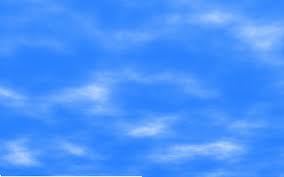 SYGNALIZATOR ŚWIETLNY
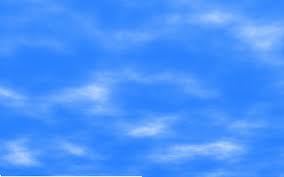 W białej czapce na ulicy ważną jest osobą.Wszyscy słuchać go muszą,Gdy kieruje ruchem.
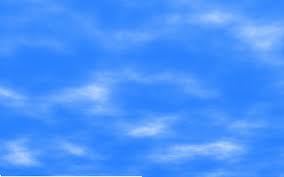 POLICJANT
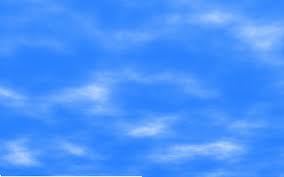 Zaznacz prawidłową odpowiedź
TAK
NIE
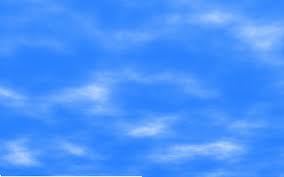 ŹLE
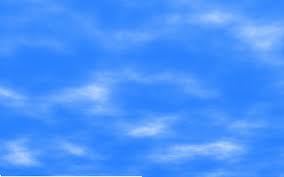 BRAWO!
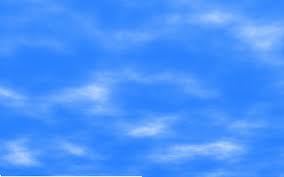 Zaznacz prawidłową odpowiedź
TAK
NIE
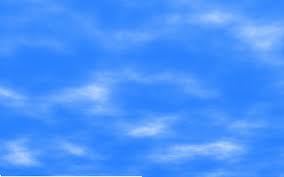 ŹLE
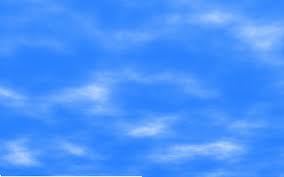 BRAWO!
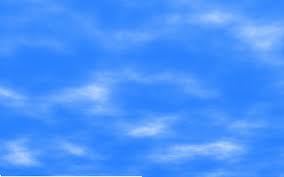 Zaznacz prawidłową odpowiedź
TAK
NIE
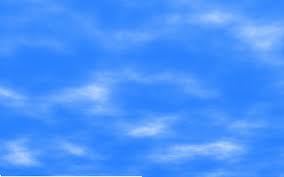 ŹLE
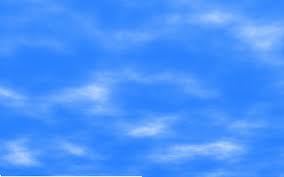 BRAWO!
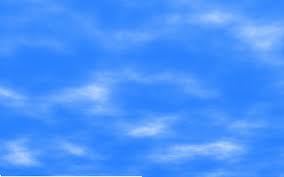 Zaznacz prawidłową odpowiedź
TAK
NIE
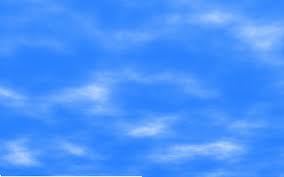 ŹLE
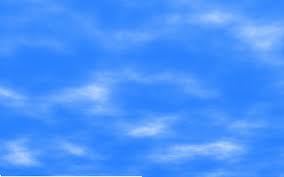 BRAWO!
Na którym obrazku dziewczynka jest bezpieczna podczas jazdy samochodem? Oceń zachowanie, narysuj buźkę smutną albo wesołą obok obrazka.
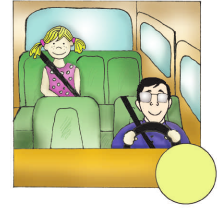 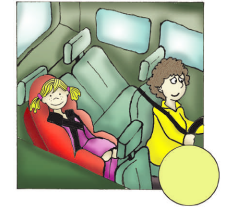 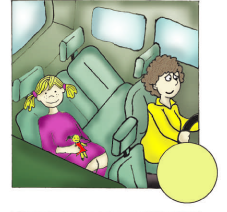 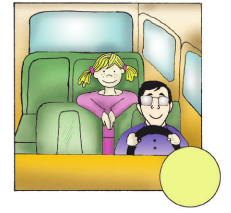 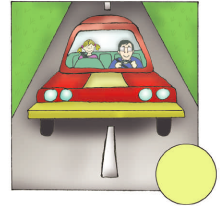 Ułóż w kolejności historyjkę  i oznacz obrazki odpowiednimi cyframi.
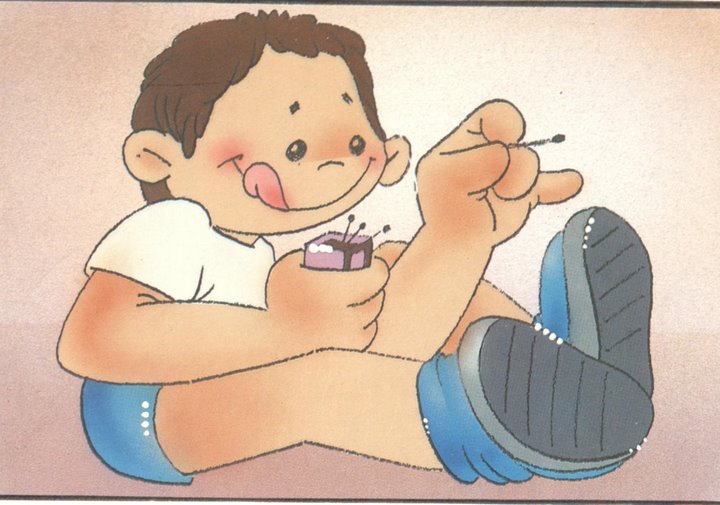 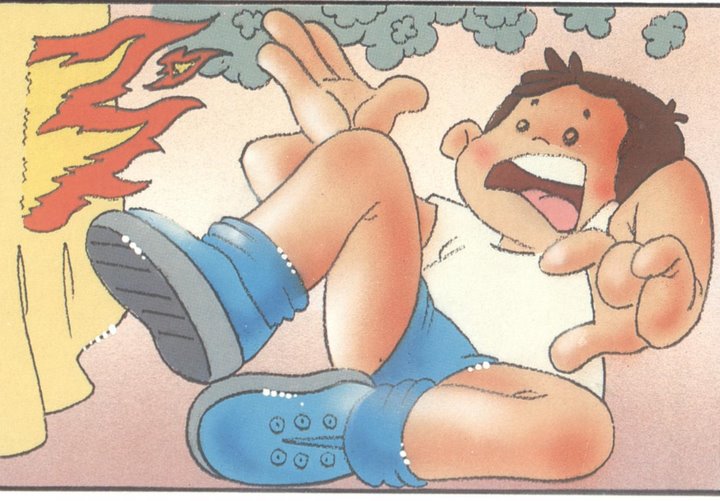 1
2
3
Wskaż właściwy numer alarmowy
998
997
999
112
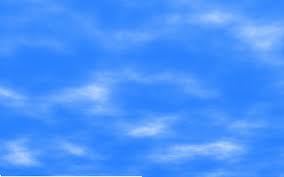 ŹLE
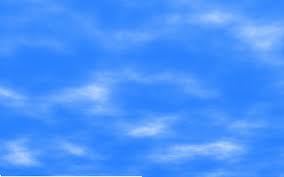 BRAWO!
Wskaż właściwy numer alarmowy
999
112
998
997
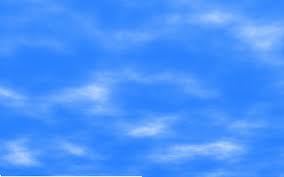 ŹLE
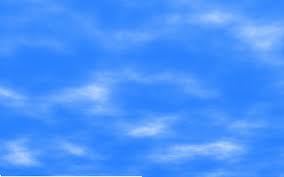 BRAWO!
Wskaż właściwy numer alarmowy
997
999
998
112
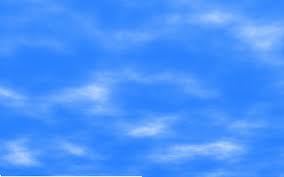 ŹLE
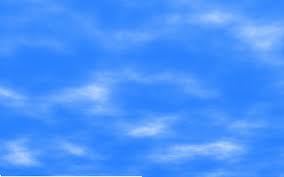 BRAWO!
Uporządkuj znaki drogowe
INFORMACYJNE
OSTRZEGAWCZE
ZAKAZU
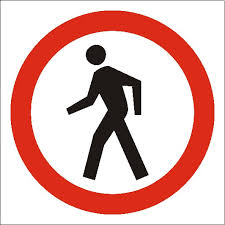 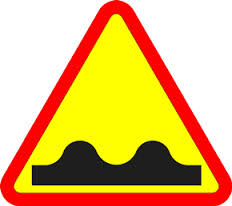 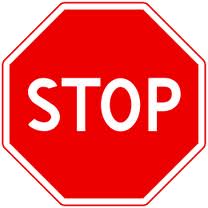 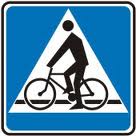 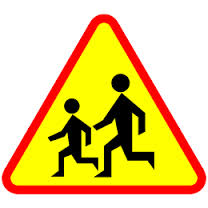 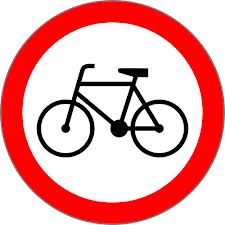 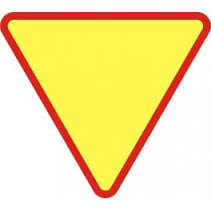 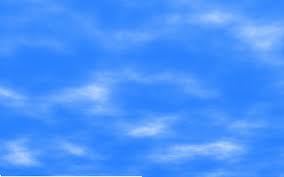 KONIEC